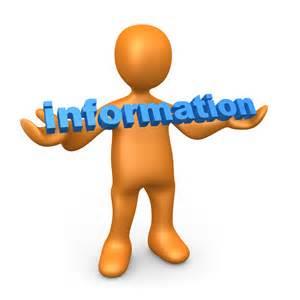 What is Academic Research?
Duties of a Professor
Instruction & Teaching
Organizational Service
Academic Research
Why Academic Research?
Effective way of increasing one’s knowledge.
Effective way of increasing the  body of knowledge.
Successful Research
   often leads to Research Grant 
   Awards.
How To DO  Academic Research
Select a Topic (more next slide)
Read books on the topic
Read Popular articles on the topic
Read journal Theory,
   Position, and Study 
   articles on the topic.
Your Area of Study
Read, Read, & Read
Examine your course work
Find relevant journals
Attend colloquiums
Interact with
  Research Professors
Organize & Recall
Manual
Build a personal library of books and printed journal articles.
Automate
Use a software application to 
  store, organize, 
  and search
  documents.
WEB-BASED Software
REFWORKS
Stores Documents
EBSCO
Document Databases
GOOGLE SCHOLAR
Document Databases
Idea Mapping
Thank you to the 
University of  North Texas
And for their contributions
Dr. AllenDr. NimonDr. JonesDr. spector